Wilson v. Fitzgerald
1947-1948
Streetcar to Bus Conversion
Background image: J Johnson
Baltimore Transit: A brief history
Image BSM holdings
Back to the future
1926
 Bus vs. railroad lawsuits: Attitude of Public Officials toward Bus Competition

http://www.youtube.com/watch?v=1wEq0vFfxlo
Baltimore Transit Company formed - 1936
Image BSM holdings
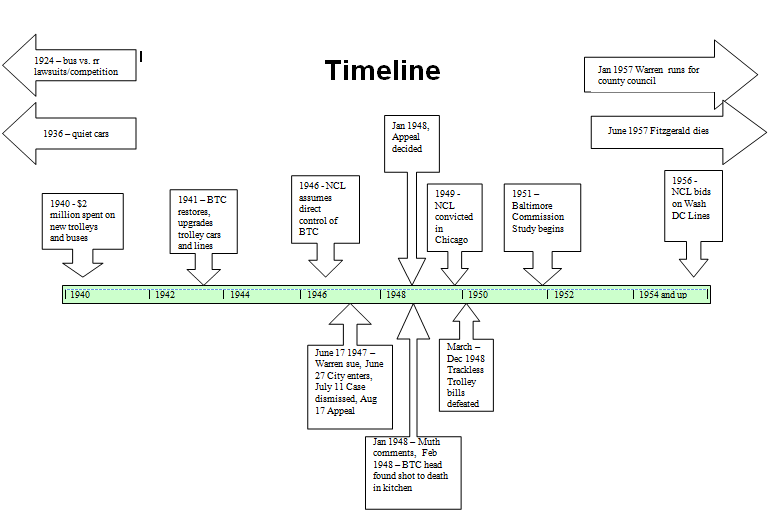 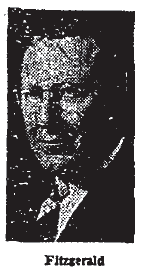 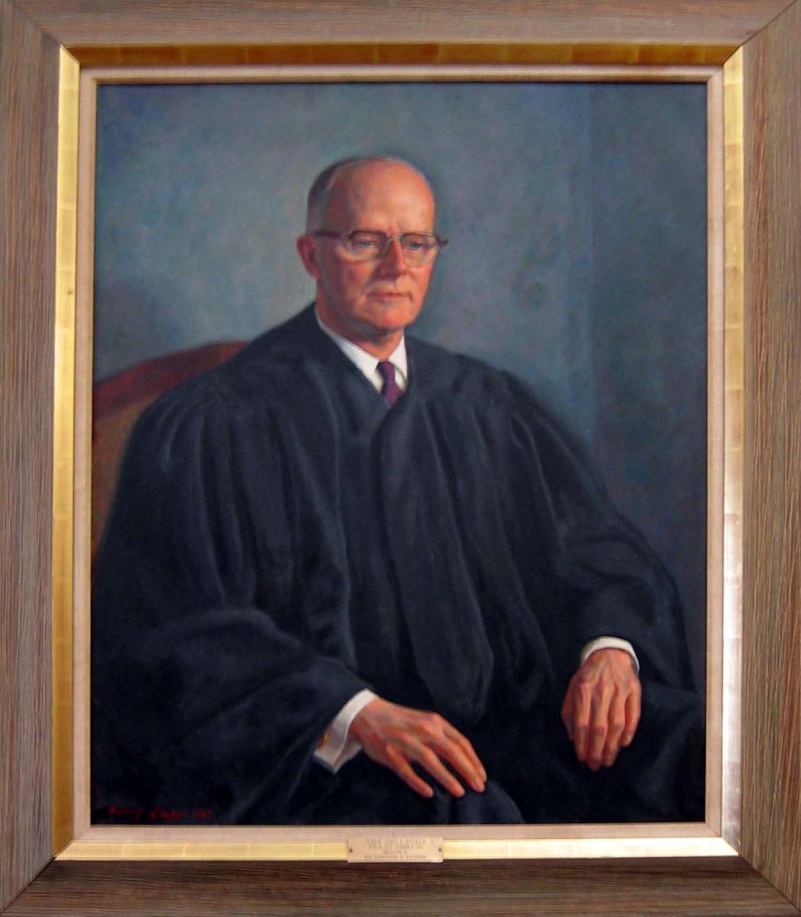 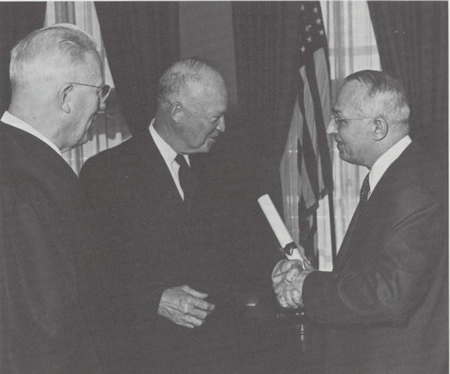 Tucker
June 1947 Lawsuit – Who’s Who
Images clockwise from left: Evening Sun, Chicago Tribune, and msa.md.gov (2)
Sobeloff
[Speaker Notes: Hon. John T. Tucker (1891-1967) Henry Cooper (1907-2003) Oil on canvas, 1967 47 ½ H x 39 ½ W in. Presented, December 15, 1967 Donor, Baltimore City Bar Association Owner, Baltimore City Circuit Court Private Career: Admitted to the bar, c.1915 Practiced in the firm, Carman, Tucker & Anderson President, Eastern Shore Society of Baltimore City Public Service: Associate Judge, Supreme Bench of Baltimore City, 1943-1961 Comments: Appointed to the Supreme Bench of Baltimore City by Governor Herbert R. O'Conor. Played a significant rule in the history of Maryland’s civil rights movement. In 1950, ruled that the actions of the University of Maryland at College Park were unconstitutional for barring Parren Mitchell from going to graduate school. The university tried to create a separate off-campus program where he would be the only student. 


It was in the area of civil rights, however, that Sobeloff made his greatest mark. With increasing activism, he sought to secure equal treatment under the law for black Americans. Eisenhower nominated him for Senate, but Southerners opposed confirmation because of the nominee's views on civil rights – mostly Strom Thurmond]
Wilson Warren
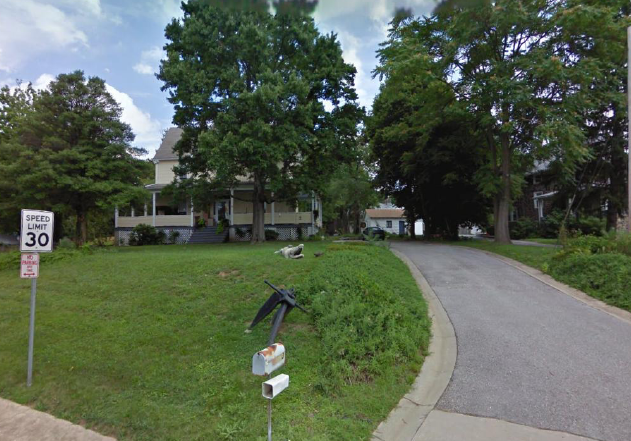 I am an “independent” independent
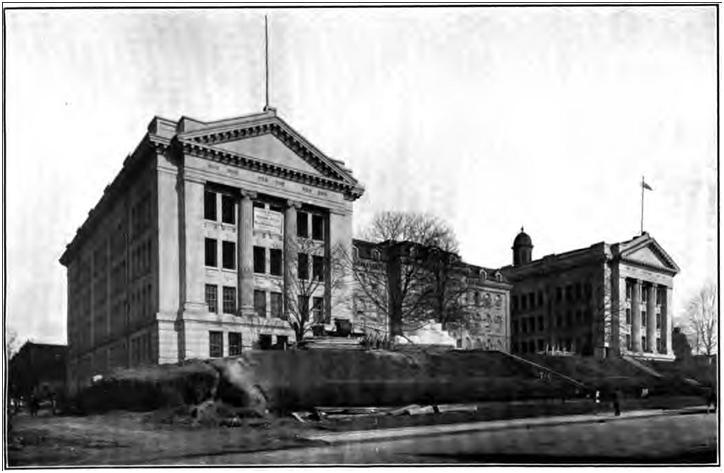 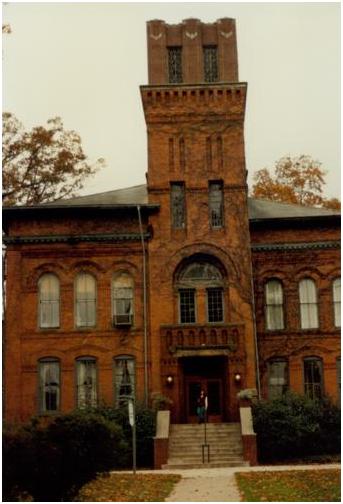 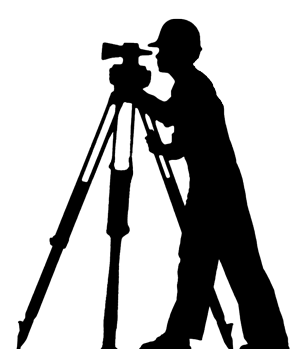 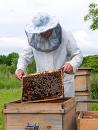 Time and Place
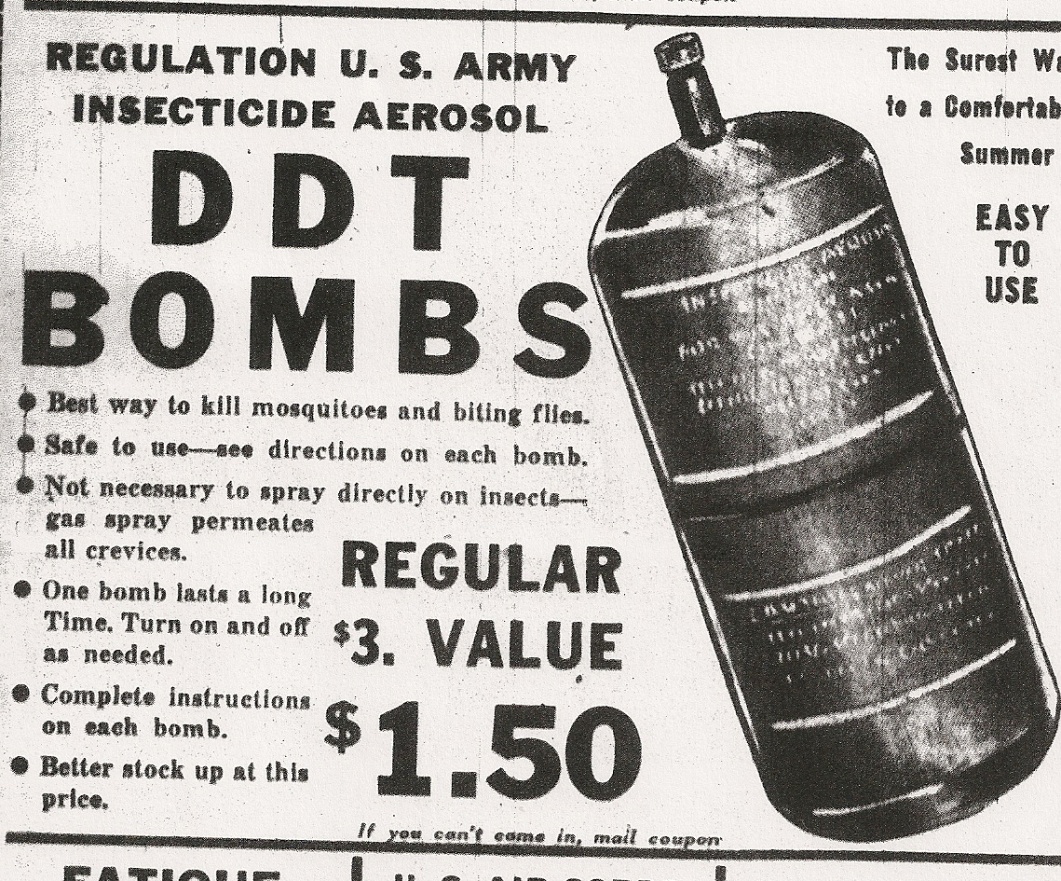 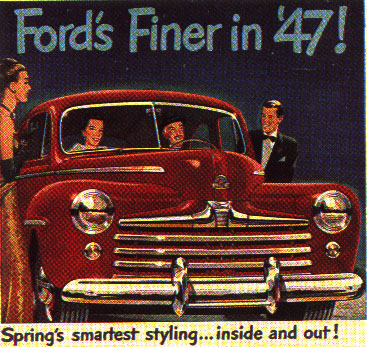 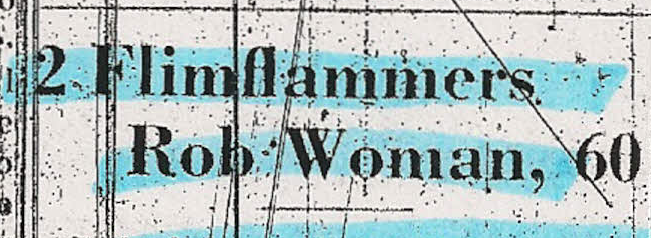 Images from left: Google open source, Baltimore Sun (2)
[Speaker Notes: Images:

Google open source
DDT: Baltimore Sun]
Influences and Factors
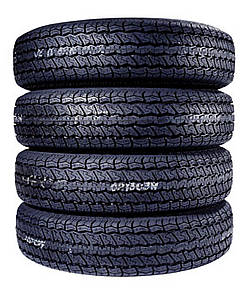 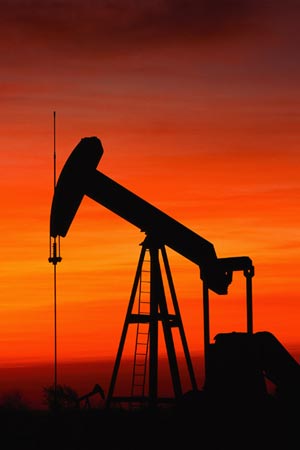 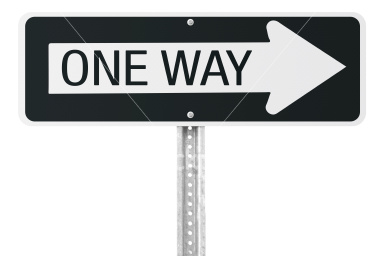 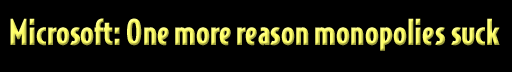 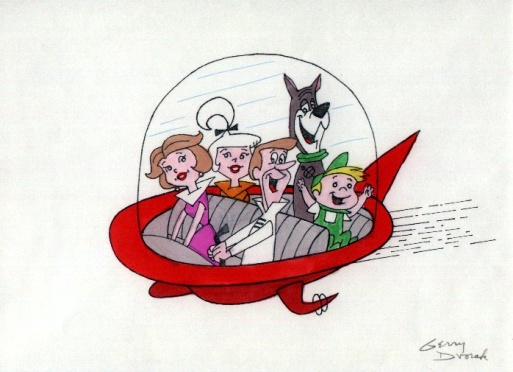 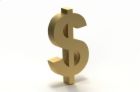 Images all Google open source, except Jetson image: http:// arstechnica.com/
[Speaker Notes: Images:
Google open source images
Jeston image: http://arstechnica.com/]
Case overview
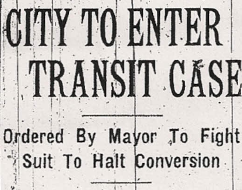 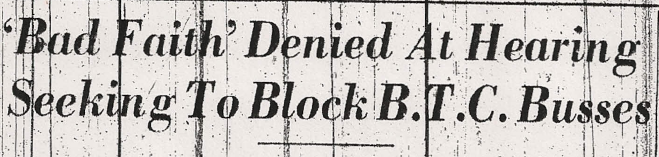 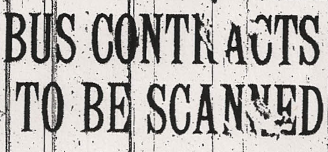 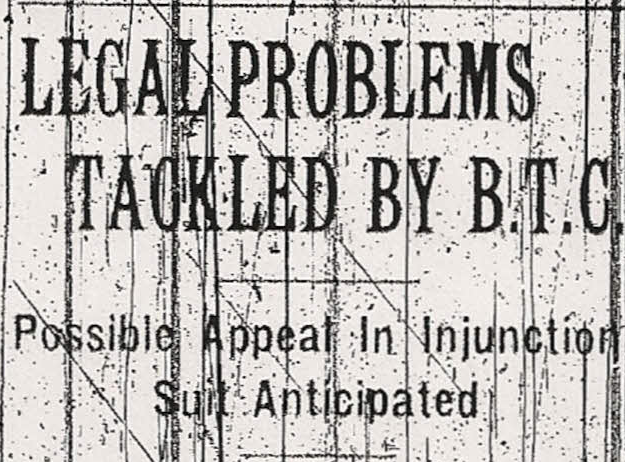 Baltimore Sun
Appeal
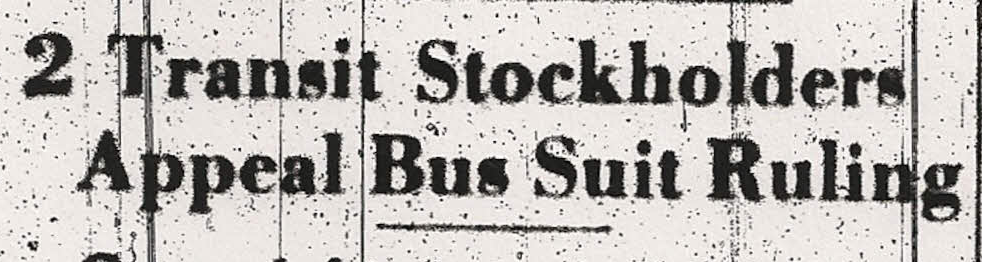 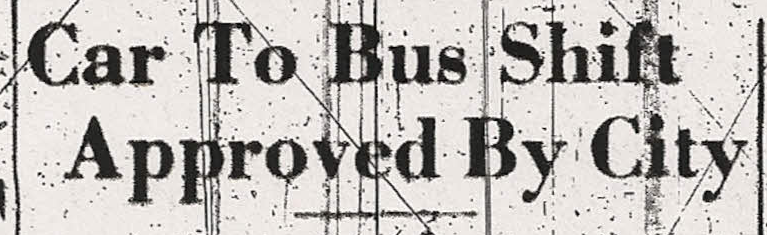 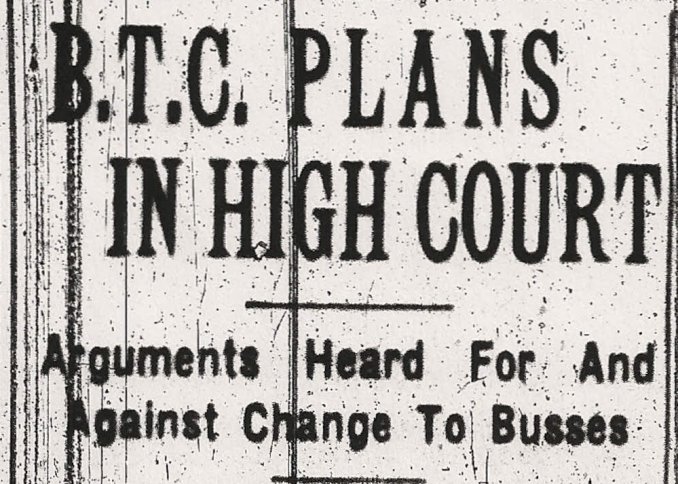 Losses acknowledged
Previous judge said “keep trolleys in congested areas”
PSC reduced conversion percentage
Rail company should have some rails
Fraud/contract not behind original argument
It may not be wise, cost-effective or better, but it isn’t illegal
Baltimore Sun
Public reaction
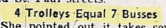 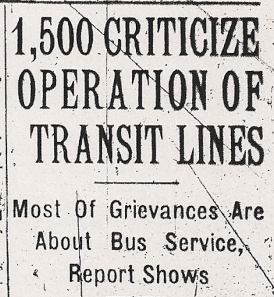 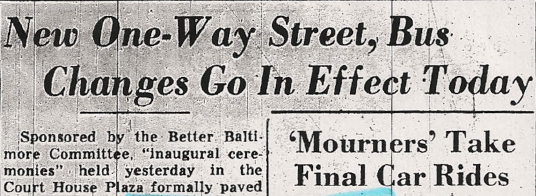 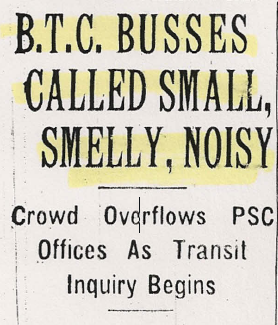 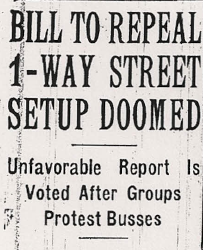 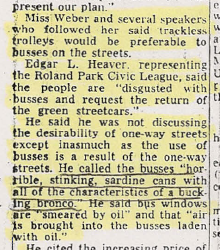 Public reaction - meetings
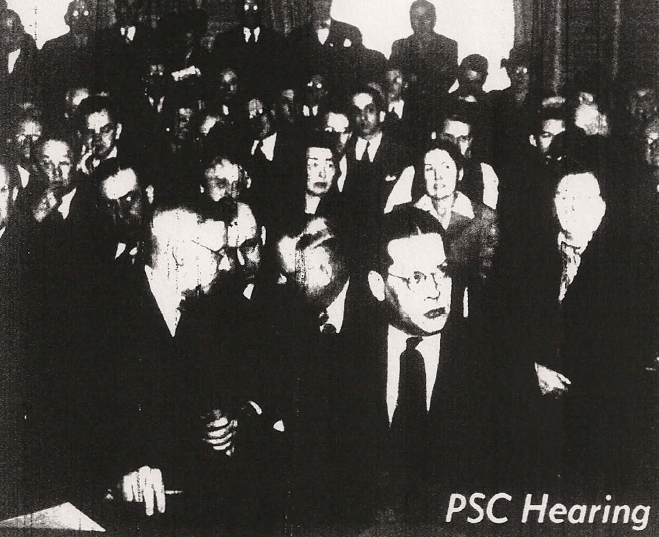 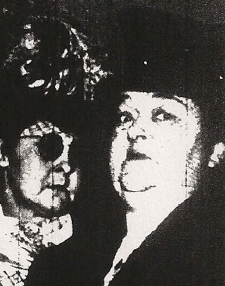 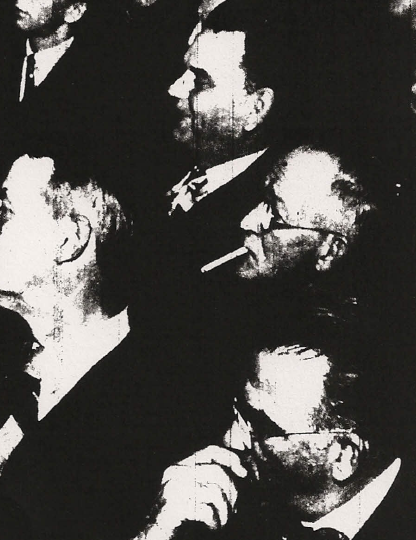 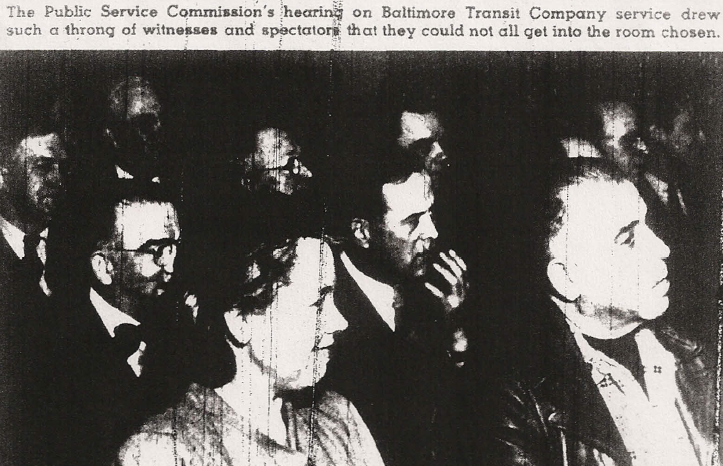 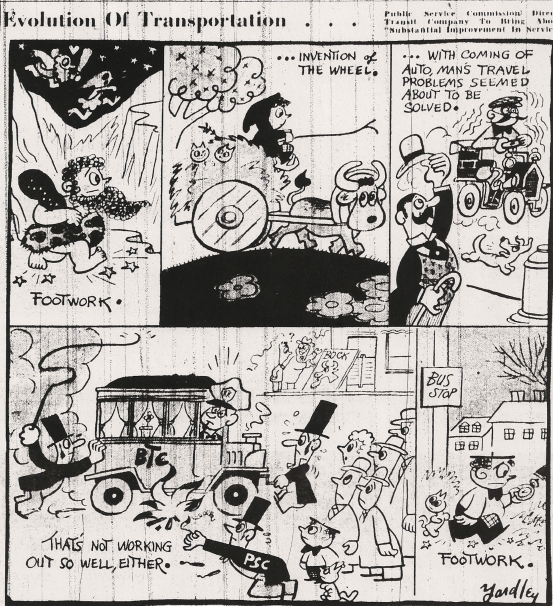 Connection?
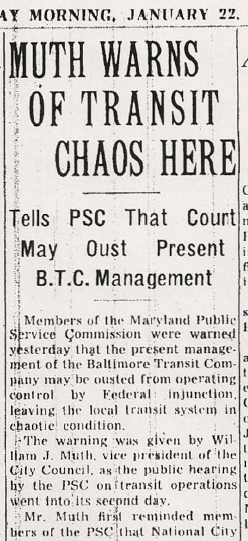 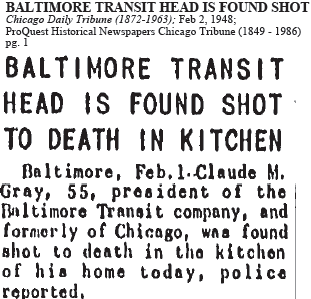 Baltimore Sun
Impacts
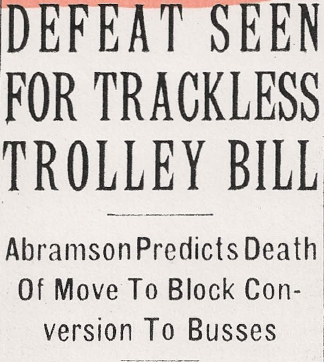 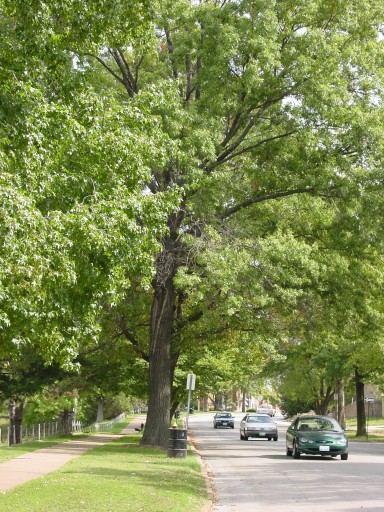 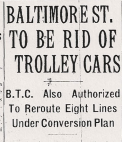 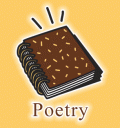 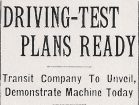 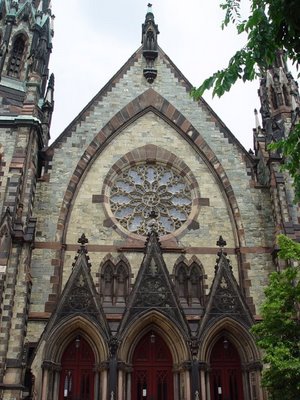 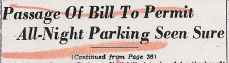 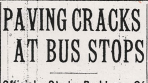 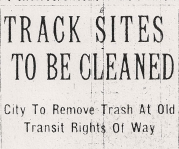 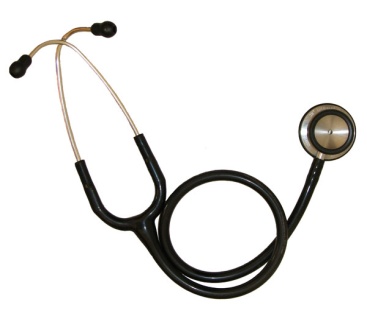 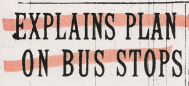 Baltimore Sun
Google open source
1941 Transit Map
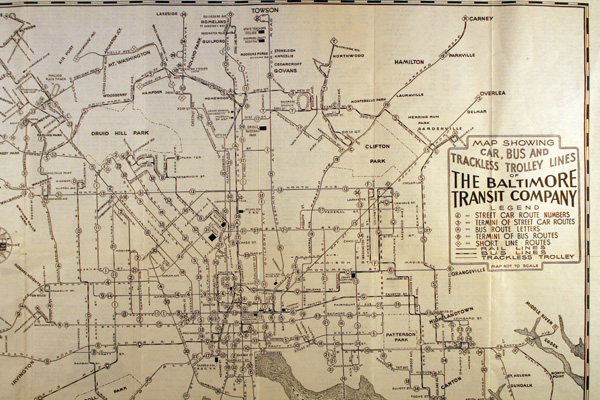 http://www.library.jhu.edu/bin/b/r/streetcars.jpg
The last trolley  took its last trip on Saturday February 27, 1954
National City Lines Legacy
The Baltimore Commission began studying transit problems in the city in 1951 and in 1956 noted: We believe the Baltimore Transit Company would be in a healthier state if National City Lines Would pick up its marbles and go home.
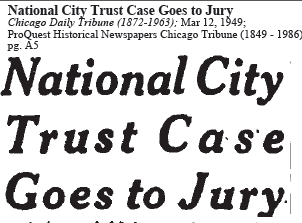 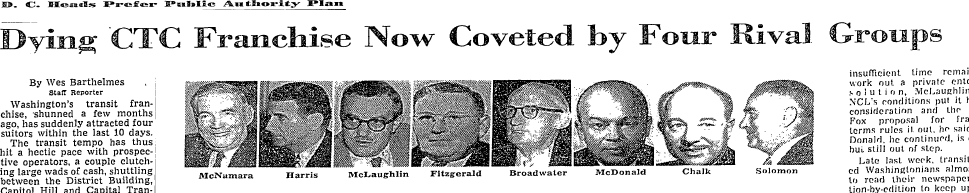 Washington Post
“The most heralded of the streetcar system's old power structures is the United Railways and Electric Power Plant”
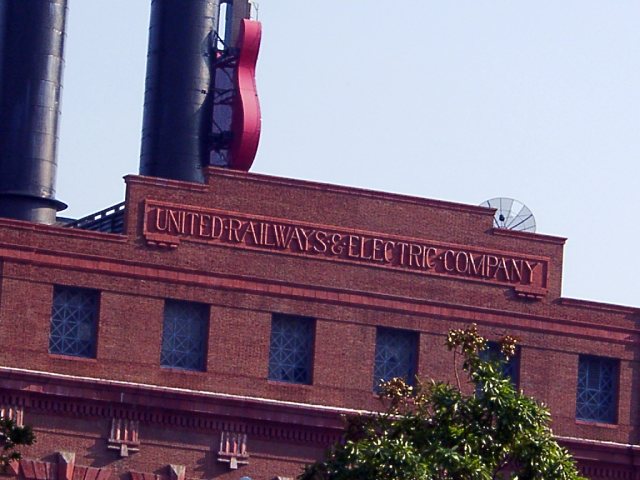 http://www.monumentalcity.net/streetcars/row/
“The Charles Theatre, on Charles Street below Lafayette was originally a powerhouse for the city streetcars, and later a bus garage”
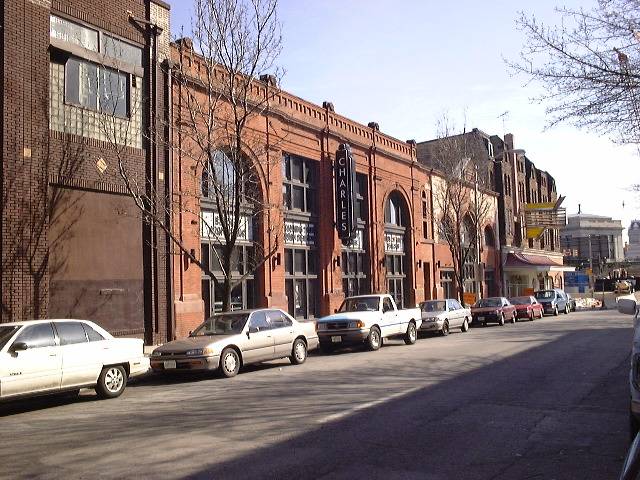 http://www.monumentalcity.net/streetcars/row/
In Catonsville, the former right of way of the #8 car line held on long enough to be adopted by locals who upkept it to become the "#8 Trolley Trail."
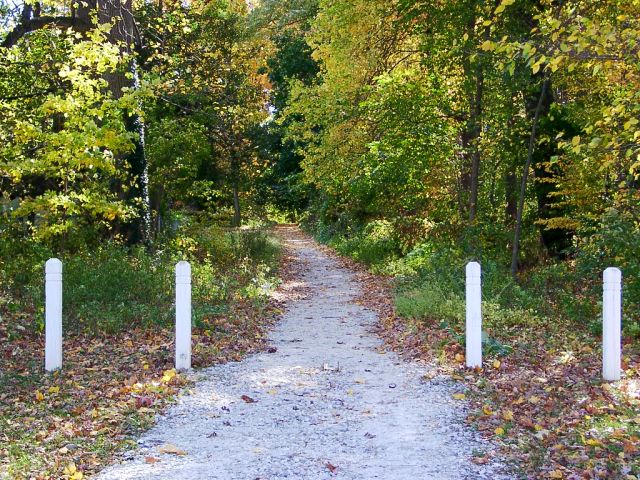 http://www.monumentalcity.net/streetcars/row/
Environmental and policy legacy – lesson learned too lateEffective cities need effective public transportation:CommunityBusinessHealthInvestment